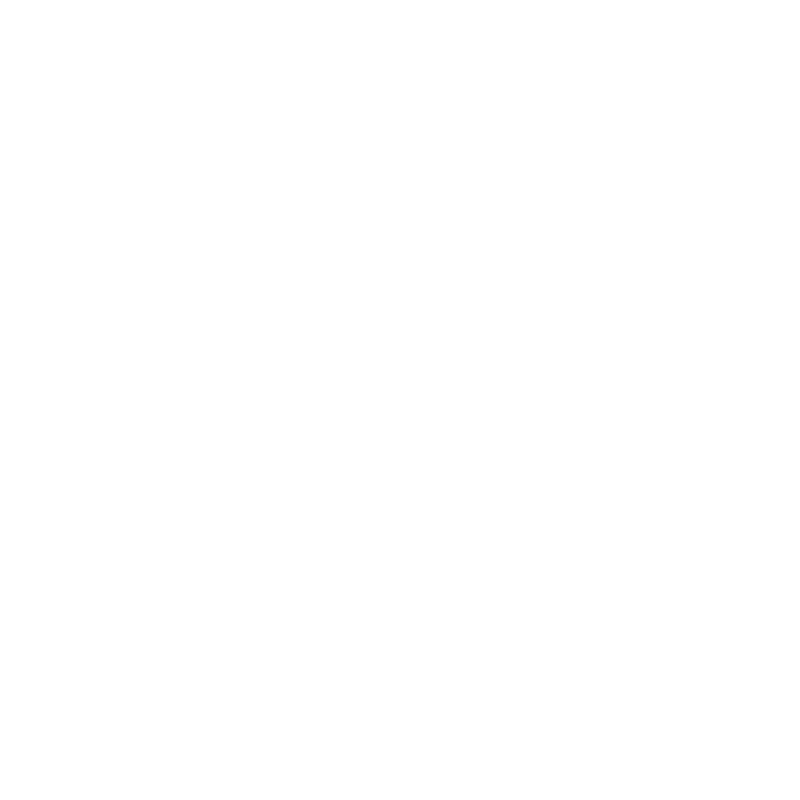 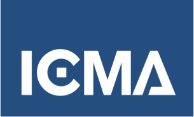 Veterans Local Government Management Fellowship
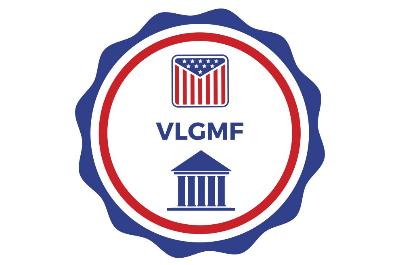 DISCLAIMER: THE VLGMF PROGAM IS A NON-FEDERAL ENTITY. IT IS NOT A PART OF THE DEPARTMENT OF DEFENSE OR ANY OF ITS COMPONENTS AND IT HAS NO FEDERAL GOVERNMENTAL STATUS.
Agenda
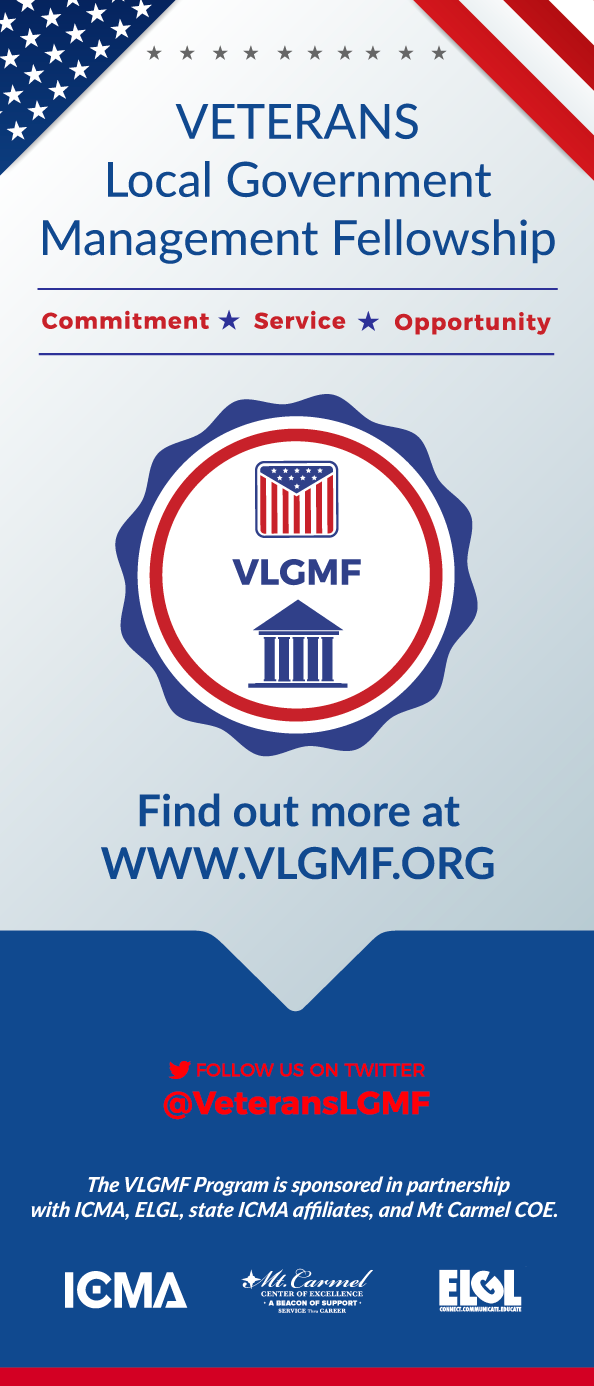 Program Description
Program Benefits 
Coaching
Requirements to Participate
Program Description
The Veterans’ Local Government Management Fellowship program will be a 16-week program that provides transitioning service members with management training, hands-on experience in the local government environment, increasing local government integration into the veteran job market, and prepare transitioning service members for smooth transitions into local government careers. 
The program will match fellows with local municipal sponsors based on the skills, education, experience, and the preferences of both parties. 
Installation Garrison Command will serve as the program’s military partner and we anticipate each municipal sponsor will host 1-2 fellows per cohort for up to 3-6 per year. 
The combined sponsorship with ICMA and ELGL will provide a number of professional development, networking, coaching, and professional membership opportunities that will enhance the future success of transitioning service members in local government. 
Sponsors will not incur a cost as a result of the program’s agreement with the Garrison Command. Each fellow’s salary, workers comp (line of duty) and benefits will be paid for by the Department of Defense during the 16 week fellowship.
[Speaker Notes: 16 to 20-week Career Skills Program – DoD approved program 

Designed for Transitioning Service Members – within 180 days of transitioning from service

Utilizing Installation-to-Installation Agreements – Utilizes a standard memorandum of agreement 

 Fellow get management training and hands-on local government experience -]
Fellow Benefits
Fellows will receive a two year ICMA membership, access to the ICMA Local Government 101 certificate program, access to the ICMA Applied Knowledge Assessment, Print copy of  PM Magazine, Membership in the Military Veterans Discussion Group and access to ICMA National Coaching Program.  The program will provide valuable training and experience for transitioning service members that are interested in a career in local government. 
Each Sponsoring municipality will encourage qualified fellows to apply to job openings during the completion of the 16-week program. As the program expands to new sponsors it will provide a valuable pool of candidates for future local government job openings. 
The partnership with Engaging Local Government Leaders (ELGL) is a strong professional network of emerging managers.  ELGL will donate an annual membership and encourage fellows to include their resumes in the ELGL annual resume book that is circulated among national recruiters and local governments.
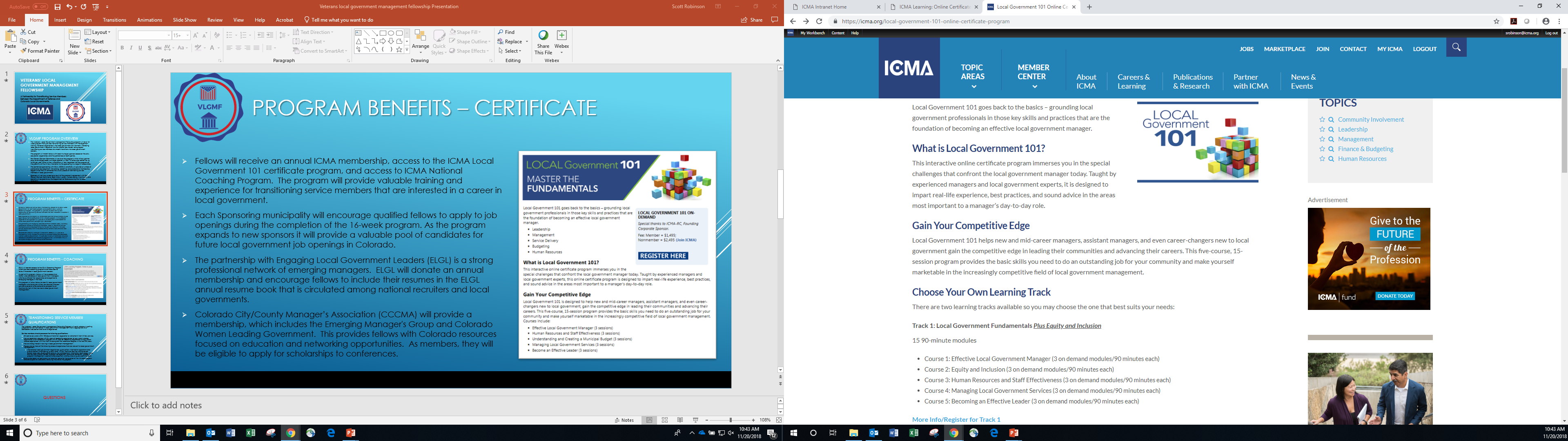 Fellow Benefits
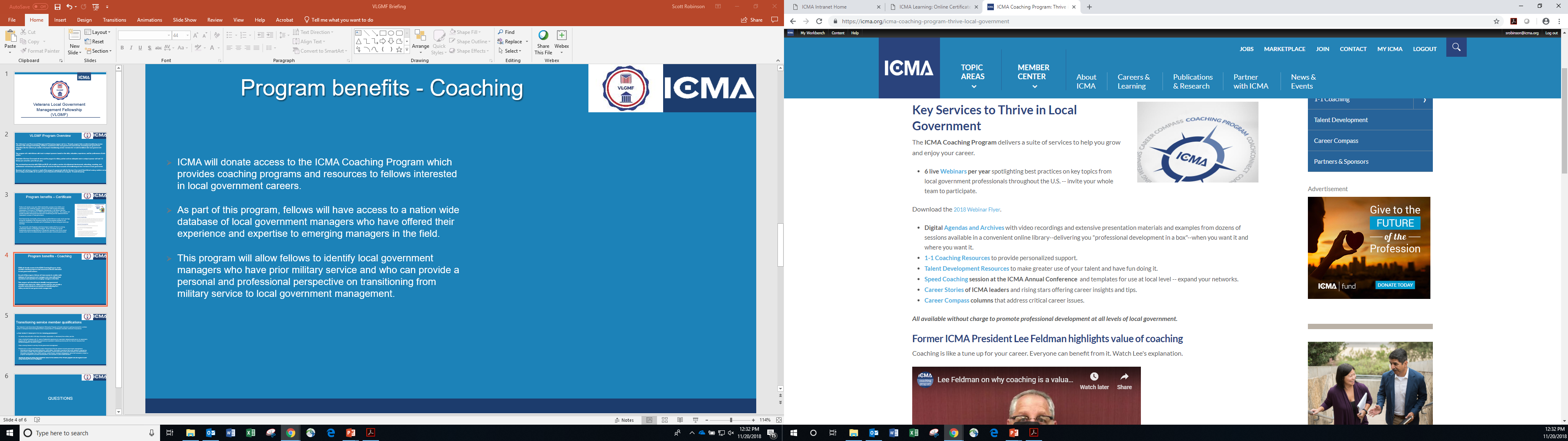 ICMA will grant access to the ICMA Coaching Program which provides coaching programs and resources to fellows interested in local government careers. 
As part of this program, fellows will have access to a nation wide database of local government managers who have offered their experience and expertise to emerging managers in the field. 
This program will allow fellows to identify local government managers who have prior military service and who can provide a personal and professional perspective on transitioning from military service to local government management.
Participation Requirements
The Veterans’ Local Government Management Fellowship Program will assist veterans in getting prepared for a civilian career in local government management that is appropriate to a candidate’s education and level of experience.
Service members should possesses the following qualifications: 
On active duty and within 180 days of transition (separation or retirement) from military service. 
Have a bachelor's degree with 3+ years of leadership experience (or equivalent related experience) or an associate’s degree with 5+ years of leadership experience (or equivalent related experience) with the intent to complete their bachelors degree in the next 2-3 years. 
Have a strong interest in serving in local government management
Possess one or more of the following areas of experience that are relevant to local government management:
international local government experience, public affairs, information operations and public relations, engineering, public works, utilities, fleet and facilities maintenance, human resources, public policy analysis, law enforcement, information technology, fire or EMS services, public finance, strategic management, parks and recreation, project or program management, economic development, and business or public administration.
Fellows are ideally on active duty or transition leave for the duration of the 16-week program and are eligible to work briefly following the end of the program.
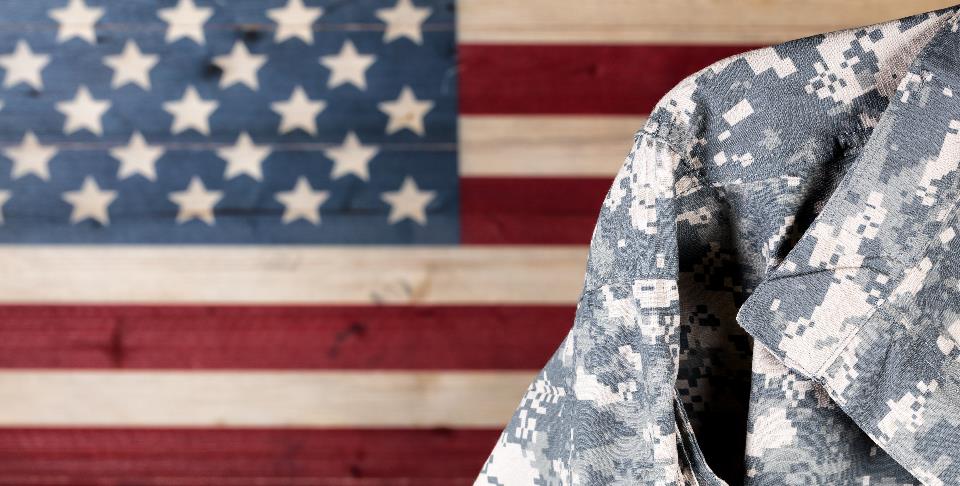 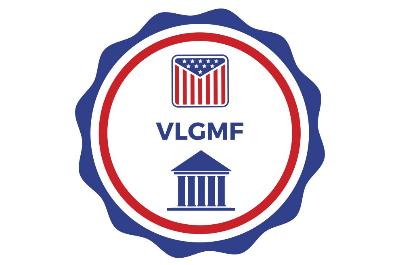 Questions?